Casa ove il 15 aprile 1857 ncque Federico Cionchi, S. Luca di Montefalco, Perugia
« Mamma, laggiù, una femmina mi ha parlato «.Apparizione della Madonna a Righetto. Disegno di C. Musio
Stendardo dell’incoronazione, nel 50° delle apparizini.
Federico Cionchi, ospite, in divisa, all’ospizio Tata Giovanni, Roma
Nel 1869, Federico Cionchi incontra Pio IX in visita all’Istituto Tata Giovanni
Santuario della Madonna della Stella
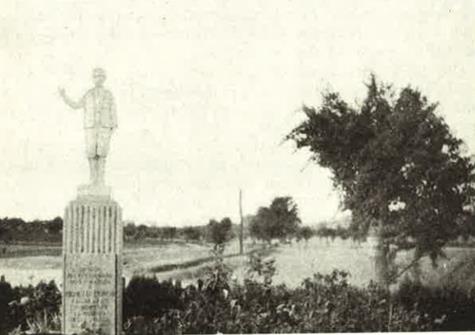 Monumento a Righetto, nel 1.o centenari0 della sua nascita, 1957
Federico Cionchi veste l’abito somasco in S. Maria in Aquiro, Roma, il 28 novembre 1880.
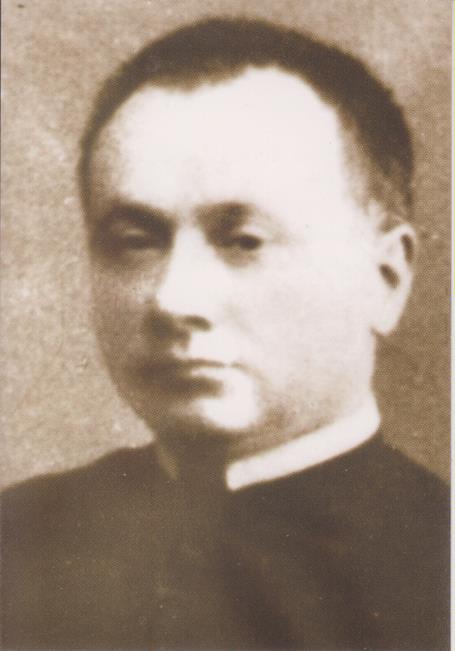 Fr. Federico Cionchi insegna il catechismo
Fr. Federico Cionchi, malato di tumore, nel giardino di S. Maria Maggiore, Treviso
S. Maria Maggiore, Treviso, Tempietto della Madonna
Commissione che accerta l’autenticità delle visioni di Fr. Righetto ( seduto, a sinistra ), Spoleto 28 novembre 1914
Il 1.o maggio 1932, la salma di Fr. Righetto Cionchi, riesumata dal cimitero di Treviso, è trasportata al Santuario della Madonna della Stella
Riv. Congr. fasc. 46, 1932, pag, 223-224, La traslazione della salma di Righetto Cionchi al Santuario della Madonna della Stella.